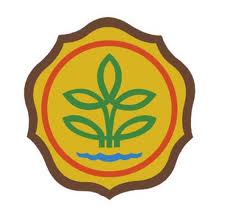 Epidemiologi Lapangan Tingkat Dasar
Sesi 5 – Penyebab Penyakit
Rekaman File PowerPoint
Di Sesi 5 kita akan membicarakan:
Mengapa penyakit terjadi pada beberapa hewan dan tidak pada yang lain

Apa yang dimaksud dengan penyebab penyakit
[Speaker Notes: VOICE OVER

Selama sesi ini, kita akan menelaah berbagai penyebab yang berbeda dari penyakit saat kita melakukan investigasi terhadap permasalahan kesehatan hewan. 

Hal ini akan membantu Anda mencari penyebab mengapa terjadi suatu penyakit, dan menolong Anda memikirkan pengenai tindakan perawatan dan pencegahan yang diperlukan.]
Konjungtivitis
Penelitian
Sapi yang diberi pakan rumput dan jerami kering mengalami konjungtivitis lima kali lebih banyak dibandingkan dengan sapi yang diberi pakan rumput hijau atau silase

Petani A memberi makan rumput kering dan jerami 
Petani B memberi makan rumput hijau dan silase

Petani A mungkin akan mendapati lebih banyak konjungtivitis pada sapi daripada petani B
[Speaker Notes: VOICE OVER

Contoh ini akan membantu kita memperoleh gambaran mengenai apa yang akan kita bicarakan.

Suatu penelitian menemukan bahwa peternakan sapi yang memberi pakan rumput dan jerami kering berisiko lima kali lebih tinggi mengalami wabah konjungtivitis pada sapi muda, dibandingkan dengan peternakan yang memberi pakan rumput segar atau silase.

Dari temuan ini, kita bisa menduga bahwa seorang peternak yang mengubah pakannya dari jerami dan rumput kering menjadi silase dan rumput segar akan secara dramatis mengurangi risiko konjungtivitis pada sapi muda.]
Sebab-sebab penyakit
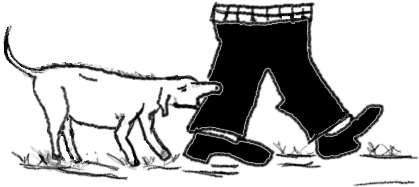 Sebuah sebab penyakit adalah apa saja yang bisa mempengaruhi apakah suatu penyakit bisa terjadi atau tidak pada satu atau beberapa hewan
[Speaker Notes: VOICE OVER

Penyebab penyakit mencakup banyak hal. Penyakit menular memiliki agen infeksius sebagai salah satu penyebab. Misalnya saja, virus Rabies adalah agen infeksius yang menyebabkan rabies. 

Misalnya saja, gigitan anjing juga merupakan penyebab rabies. 
Sebagian besar penyakit memiliki berbagai penyebab lain yang memengaruhi apakah suatu penyakit akan muncul, dan seberapa parah penyakit itu mungkin terjadi. 
Pengetahuan mengenai berbagai penyebab penyakit dan bagaimana mereka berinteraksi untuk menyebabkan penyakit merupakan pengetahuan yang penting. Hal ini dapat digunakan untuk memilih strategi pengendalian untuk mengurangi penyakit. 

Suatu definisi epidemiologis mengenai penyebab penyakit adalah “apa saja yang memainkan peran dalam munculnya penyakit”.]
Tanah yng terkontaminasi
Hewan yang terinfeksi mati karena Anthrax
Status Penyakit
Penyebab penyakit- Anthrax
Hewan sehat
Penanganan bangkai yang buruk
Spora dari hewan yang terinfeksi
Penyebab penyakit
Paparan terhadap Anthrax
Tanah yang terganggu
Hewan tidak divaksinasi
Status penyakit
Hewan tidak diberi penisilin
Terinfeksi (mati)
[Speaker Notes: VOICE OVER

Diagram ini menunjukkan beberapa penyebab Anthrax. 

Beberapa penyebab terkait dengan karakteristik hewan; beberapa yang lain terkait dengan karakteristik agen infeksius; dan yang lainnya terkait dengan karakteristik lingkungan dan sistem pengelolaan. 

Semua penyebab ini berinteraksi dan menentukan apakah suatu penyakit akan terjadi. Beberapa penyebab memengaruhi apakah seekor hewan akan terpapar pada spora anthrax dan beberapa penyebab lain mungkin memengaruhi apakah seekor hewan yang terpapar akan terinfeksi. 

Pemahaman mengenai berbagai penyebab ini memungkinkan Anda mengidentifikasi langkah intervensi yang mungkin perlu dilakukan untuk mencegah terjadinya paparan atau infeksi.]
Tanah yang terkontaminasi
Hewan yang terkena mati karena Anthrax
Status Penyakit
Penyebab penyakit - Anthrax
Hewan Sehat
Penanganan bangki yang buruk
Spora hewan yang terinfeksi
Penyebab penyakit
Paparan pada Anthrax
Tanah yang terganggu
Hewan tidak divaksinasi
Status Penyakit
Hewan tidak diberi penisilin
Mungkin mempengaruhi
Terinfeksi (mati)
[Speaker Notes: VOICE OVER

Diagram ini menelaah beberapa penyebab Anthrax yang mungkin dapat dimodifikasi untuk mengurangi terjadinya penyakit pada individu atau populasi hewan. 

Kita bisa secara aman memindahkan dan membuang bangkai hewan yang mati akibat Anthrax untuk menghindari spora lepas ke tanah.

Kita dapat meminimalkan gangguan atau pembongkaran pada tanah, dan dengan demikian menghindarkan terbawanya spora lama ke permukaan tanah sehingga heivaksiwan dapat terpapar padanya. 

Hewan dapat divaksinasi terhadap anthrax sehingga kebal dan tidak sakit bahkan jika hewan tersebut terpapar pada spora. 

Kemudian, jika Anda pikir hewan mati akibat anthrax, mungkin sebaiknya menginjeksi hewan yang masih hidup dengan penisilin, sehingga dapat mencegah terjadinya penyakit dan kematian pada hewan yang telah terpapar pada anthrax tapi belum terjangkiti penyakit.]
Konjungtivis – karakteristik hewan atau inang
Sapi yang akan lebih mudah mengalami konjungtivis:
Lebih muda
Belum pernah terpapar pada Moraxella bovis (agen infeksius)
Mata menonjol
[Speaker Notes: VOICE OVER

Sekarang kita akan menelaah konjungtivis. 

Beberapa penyebab konjungtivis terkait dengan karakteristik hewan: 

Karakteristik hewan mencakup hal-hal seperti spesies, umur, jenis kelamin, sifat fisik, dsb. 

Konjungtivis lebih umum pada sapi yang muda karena biasanya sapi-sapi muda ini belum pernah terpapar pada Moraxella bovix, bakteri yang menyebabkan konjungtivis. Ketiadaan paparan pada sapi muda berarti mereka memiliki kekebalan yang lebih rendah terhadap bakteri tersebut, dan dengan demikian punya risiko yang lebih tinggi terjangkit penyakit itu dibandingkan sapi yang lebih tua. 

Hewan dengan mata menonjol lebih mungkin terjangkit konjungtivis dibandingkan hewan lain, karena mata seperti itu lebih mungkin mengalami kerusakan. Mata menonjol bisa jadi merupakan karakteristik yang diturunkan dan terkait dengan sifat bawaan dari pejantan atau breed  tertentu.]
Konjungtivis – Sifat agen
Sapi yang lebih mungkin mengalami konjungtivis:
Terpapar pada galur Moraxella bovis yang kuat
[Speaker Notes: VOICE OVER

Agen mengacu kepada patogen infeksius yang terkait dengan penyakit tersebut: virus, bakteri, fungi, parasit, atau mikroba lain. 
Umumnya, harus ada agen supaya penyakit bisa terjadi; akan tetapi, kehadiran agen semata-mata tak selalu cukup untuk menyebabkan penyakit.
 
Sifat agen mengacu pada hal-hal terkait agen infeksius yang terkait dengan penyakit ini -- dalam hal ini, bakteri tersebut adalah Moraxella bovis. 

Hewan yang terpapar pada galur yang lemah atau non-patogenik bisa jadi tidak terjangkiti penyakit, sementara hewan yang terpapar pada galur yang kuat atau patogenik mungkin terjangkit penyakit yang parah. 

Sifat agen memengaruhi apakah inang yang terpapar pada organisme akan terjangkiti penyakit. Sifat ini mencakup patogenitas organisme (kemampuan untuk menyebabkan penyakit) dan virulensi (kemampuan untuk menyebabkan penyakit yang parah).]
Konjungtivis –karakteristik lingkungan
Sapi yang lebih mungkin terjangkiti konjungtivis:
Paparan yang tinggi terhadap sinar ultraviolet
Tidak punya peneduh
Banyak ternak dikumpulkan di tempat yang sempit (kepadatan yang tinggi)
Banyak lalat
Banyak debu
Pakan kering dan banyak ranting
[Speaker Notes: VOICE OVER

Sinar Ultraviolet merusak mata (kornea) sapi, yang menyebabkan konjungtivis. Konjungtivis lebih sering terjadi di masa kemarau saat radiasi UV tinggi. 

Sapi yang dipelihara dalam kerumunan yang padat lebih umum terjangkiti konjungtivis dibandingkan dengan sapi-sapi yang dipelihara tidak berimpitan. 

Konjungtivis lebih umum ketika ada banyak lalat. 

Konjungtivis lebih umum saat sapi memakan rumput panjang yang keras. Rumput yang keras dapat menyebabkan luka pada kornea yang memungkinkan bakteri masuk.]
Penyebab konjungtivis
INANG
AGEN
LINGKUNGAN
Konjungtivis terjadi ketika terdapat cukup penyebab untuk menghasilkan penyakit
Tidak semua penyebab dapat muncul di satu waktu time
Selalu ada kehadiran bakteri
Mungkin memiliki kombinasi berbeda dari penyebab lain
Keterampilan epidemiologi ( keterampilan untuk mengetahui penyebab apa yang mungkin terlibat) dan penyelidikan penyakit akan membantu anda mengidentifikasi penyebab penyebab  apa yang ada pada ternak dengan konjungtivis
[Speaker Notes: VOICE OVER

Contoh ini mendemonstrasikan karakterisitik yang terasosiasi dengan lingkungan.
 
Lingkungan merujuk pada hal hal lullar yang berpengaruh pada inang dan agen dan mempengaruhi keluaran dari paparan. Karrakteristik lingkungan itu meliputi:
 
Tipe tanah, kelembaban, curah hujan, serangga yang mengantarkan agen, dan karakteristik manajemen seperti kerapatan ternak, sanitasi dan lain lain.]
Pinkeye
Pinkeye – treatment & prevention
Hewan dengan penyakit mata yang parah mungkin memerlukan rawatan (salep, antibiotik dan pelindung mata)
Keterampilan epidemiologi kemudian diguunakan unntuk membantu memberikan masukan bagaimana mencegah kejadian baru atau berulang sekarang atau dimasa depan.
dibutuhkan pengetahuan epidemiologi untuk dapat memahami penyebab apa yangn terlibat
Dibutuhkan investigasi untuk dapat mengidentifikasi penyebab apa yang terlibat dalam kasus konjungtivis di peternakan tersebut

Saran pencegahan
Berdasarkan prinsip umum – hal hal yang dapat dilakukan oleh peternak yang dapat mengurangi sisiko konjungtivis
Berdasar masukan spesifik unntuk peternakan tersebut – penyebab khusus ini muncul pada peternakan tersebut dan bagaimana menghilangkan penyebab tersebut
[Speaker Notes: VOICE OVER

 So understanding the causes of Pinkeye helps us think about how we can prevent disease.]
Konjungtivis - pencegahan
Prinsip mendasar pencegahan:
Bekerja dengan sapi pada pagi hari ketika tidak ada banyak lalat, debu, dan sinar matahari belum terlalu terik
Sediakan peneduh bagi hewan apabila matahari terik
Hanya beli hewan yang memiliki karakteristik fisik yang baik. Jangan beli atau ternakkan hewan dengan mata menonjol
Upayakan tidak memberi makan rumput kering yang keras
Jika memungkinkan, vaksinasi sapi dengan vaksin konjungtivis, terutama sapi muda
[Speaker Notes: VOICE OVER

Dengan demikian, pemahaman mengenai penyebab konjungtivis membantu kita memikirkan bagaimana kita bisa mencegah penyakit. 

Misalnya saja, kita bisa: 
Bekerja dengan sapi pada pagi hari ketika tidak ada banyak lalat, debu, dan sinar matahari belum terlalu terik
Sediakan peneduh bagi hewan apabila matahari terik
Hanya beli hewan yang memiliki karakteristik fisik yang baik. Jangan beli atau ternakkan hewan dengan mata menonjol
Upayakan tidak memberi makan rumput kering yang keras
Jika memungkinkan, vaksinasi sapi dengan vaksin konjungtivis, terutama sapi muda]
Sesi 5 - Rangkuman
Suatu penyebab adalah  hal-hal yang dapat memengaruhi apakah penyakit muncul atau tidak pada satu hewan atau lebih

Investigasi epidemiologi bertujuan mengidentifikasi penyebab penyakit

Pengetahuan mengenai penyebab penyakit sering menjadi awal untuk strategi pengobatan dan pencegahan guna mengurangi penyakit di populasi

Satu penyakit bisa dicegah dengan cara melakukan sesuatu yang memutus hubungan penting antara beberapa penyebab penyakit yang berbeda
[Speaker Notes: VOICE OVER

Pada sesi ini, kita telah menelaah berbagai penyebab penyakit. 

Pemahaman mengenai sebab-sebab penyakit akan membantu kita memahami mengapa suatu penyakit muncul dan menolong kita memikirkan mengenai berbagai kemungkinan perawatan dan tindakan pencegahan. 

Contoh-contoh yang telah digunakan dalam sesi ini: 
Melihat betapa banyak penyebab suatu penyakit
Berapa sering penyebab-penyebab tersebut terkait dengan karakteristik inang, agen, atau lingkungan
Pemahaman mengenai penyebab-penyebab tersebut dapat membantu paravet memberi saran bagaimana mencegah atau mengurangi terjadinya kasus-kasus baru penyakit tersebut]
Akhir video